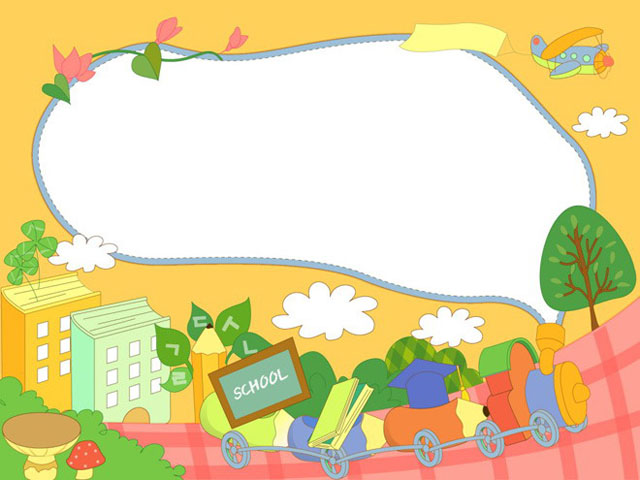 CHÀO MỪNG CÁC CON
ĐẾN VỚI TIẾT HỌC
Bài 58:  ăn - ăt
ăn
ăt
Bài 58:  ăn - ăt
ăn
ăt
ăt
ăn
ă
ă
t
n
(ă - tờ - ăt)
(ă - nờ - ăn)
chăn
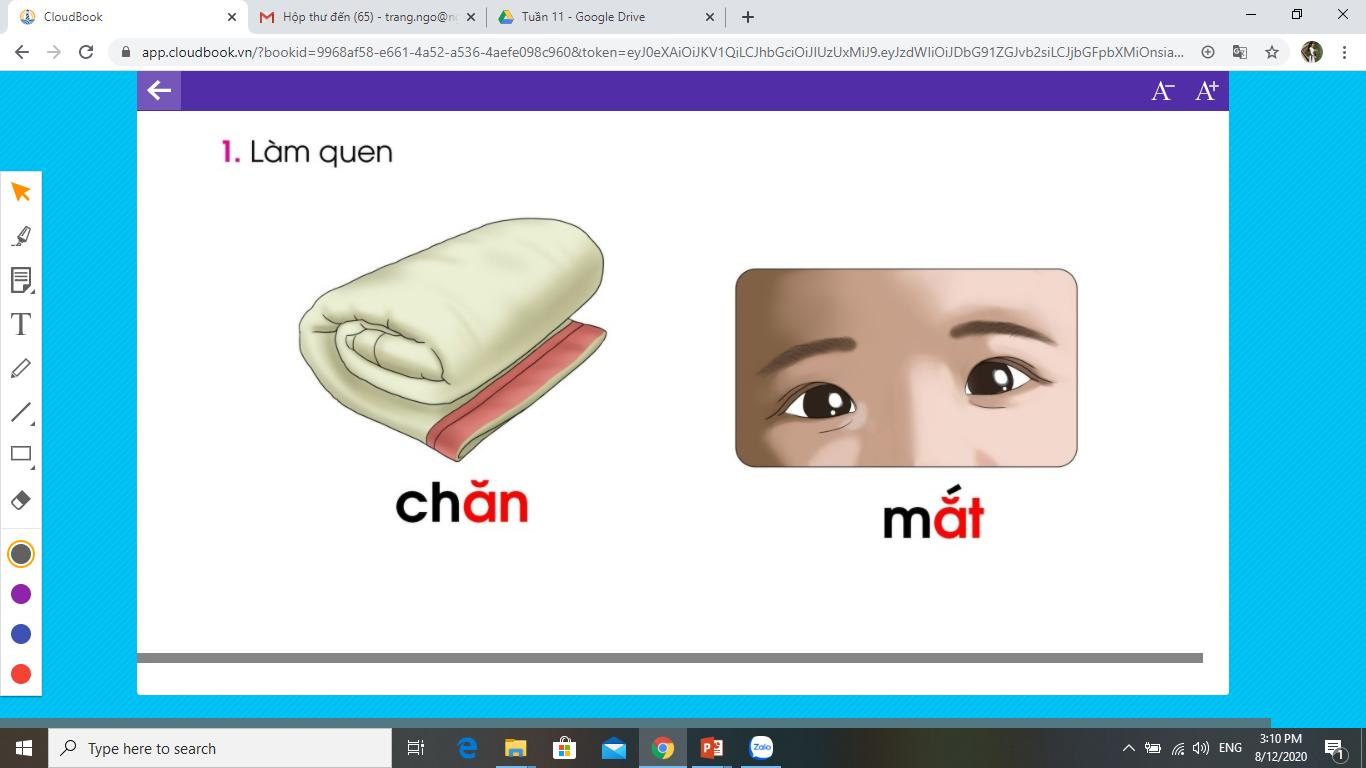 chăn
ch
ăn
chăn
ăn
(chờ - ăn - chăn)
mắt
ăt
mắt
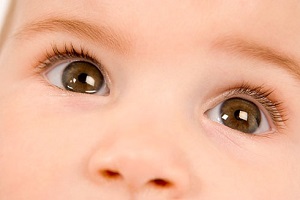 măt
’
mắt
(mờ - ăt - măt - sắc – mắt)
ăt
Bài 58:  ăn - ăt
mắt
ăt
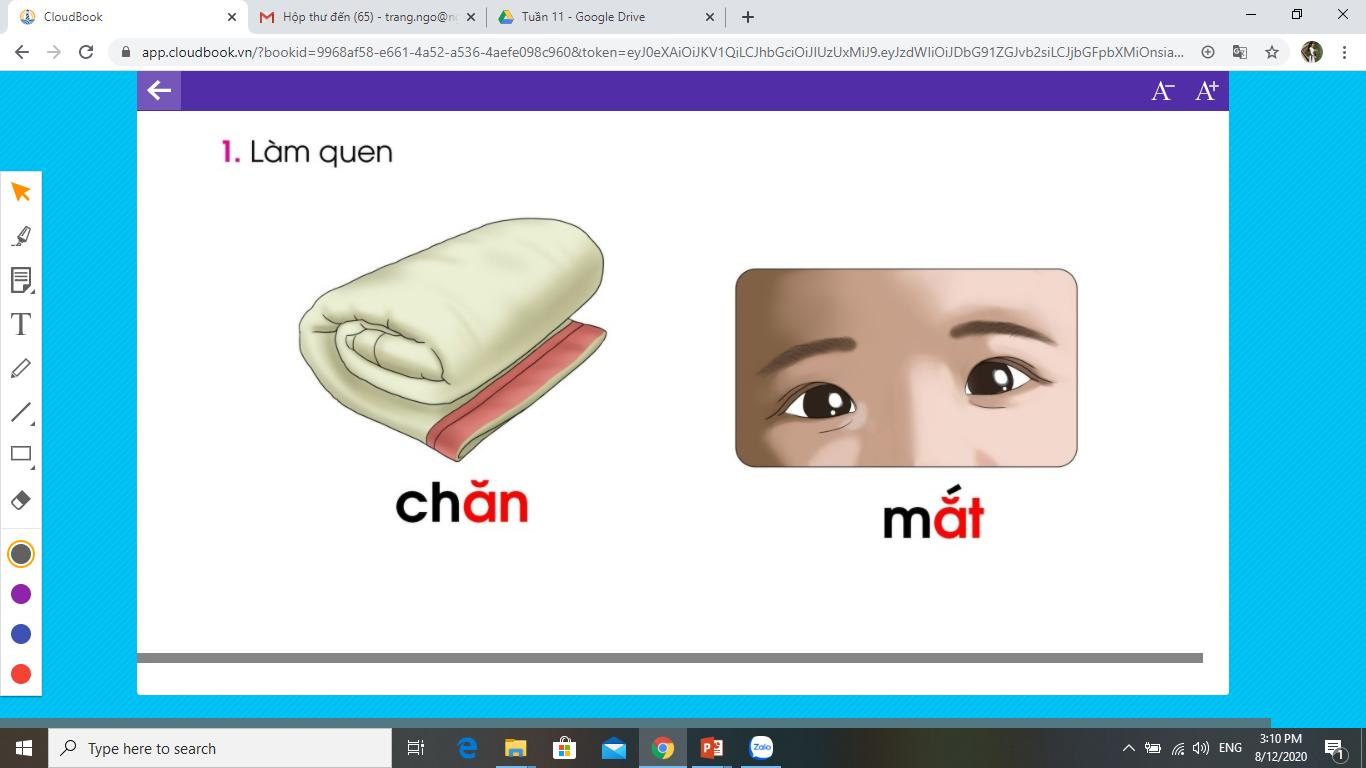 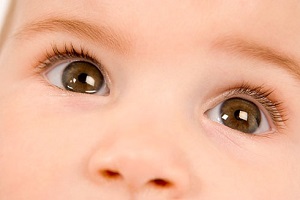 chăn
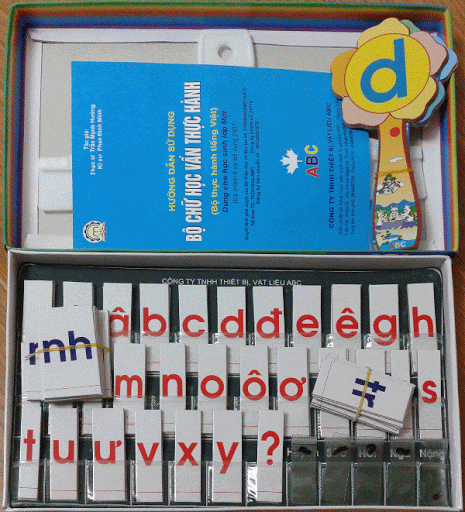 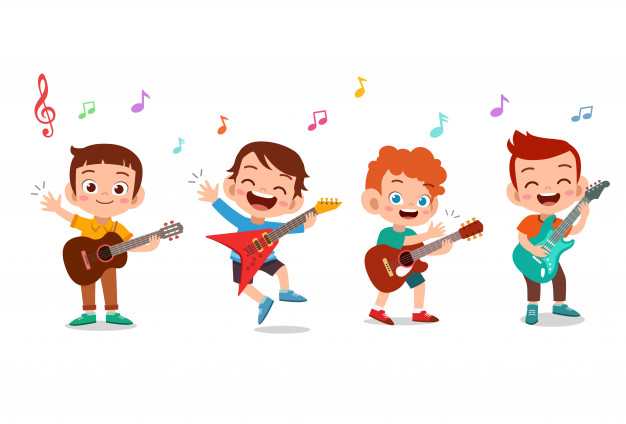 THƯ GIÃN
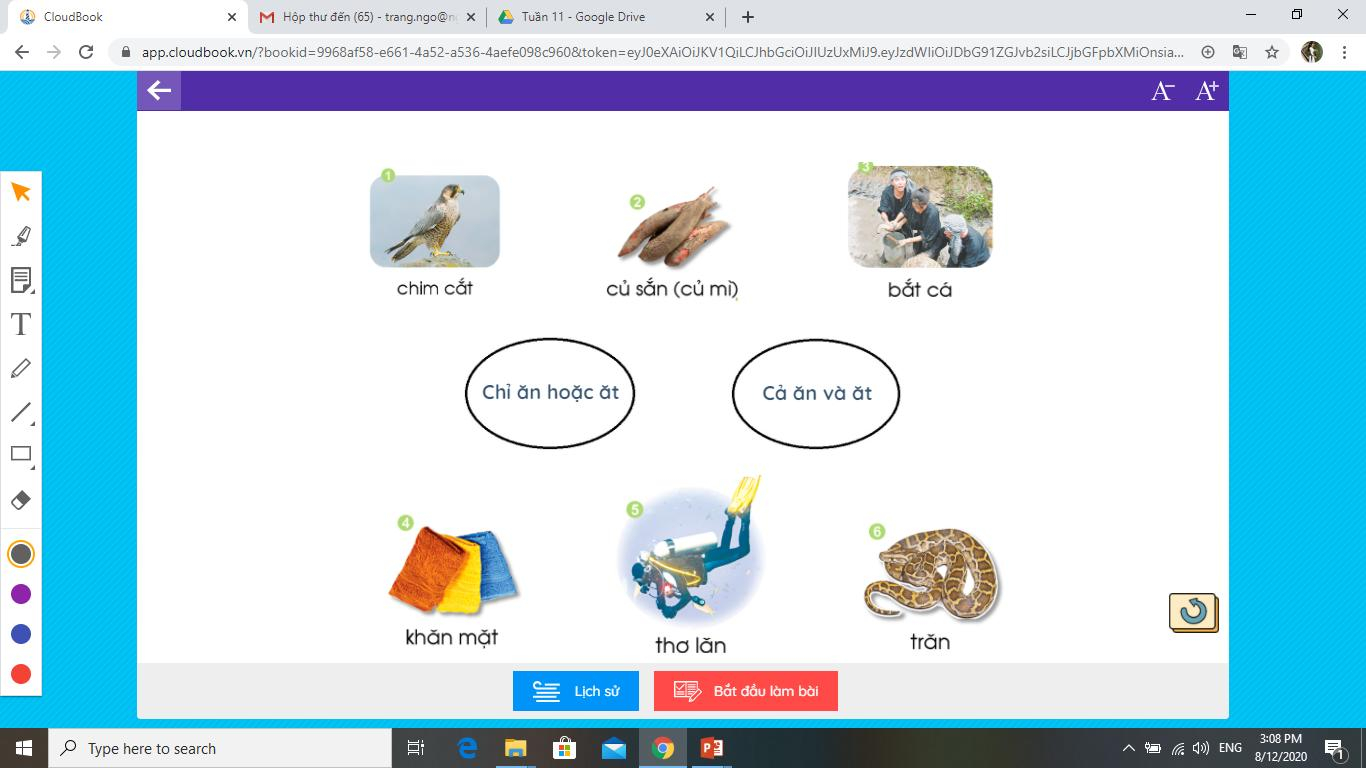 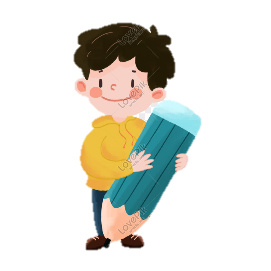 Nối
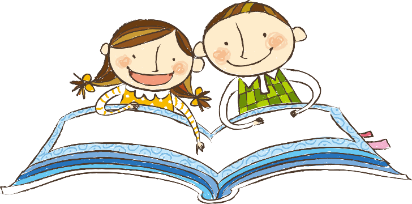 Tập đọc
Ở nhà Hà
	Nhà Hà có bà và ba má.  À, có cả Hà và bé Lê nữa chứ.
	6 giờ, Hà giúp má sắp cơm.  Ba cho gà ăn.  Bà rửa mặt cho bé Lê.  Kế đó, cả nhà ăn cơm.  7 giờ, ba má dắt xe đi làm.  Hà ra lớp.  Bà đưa bé Lê đi nhà trẻ.
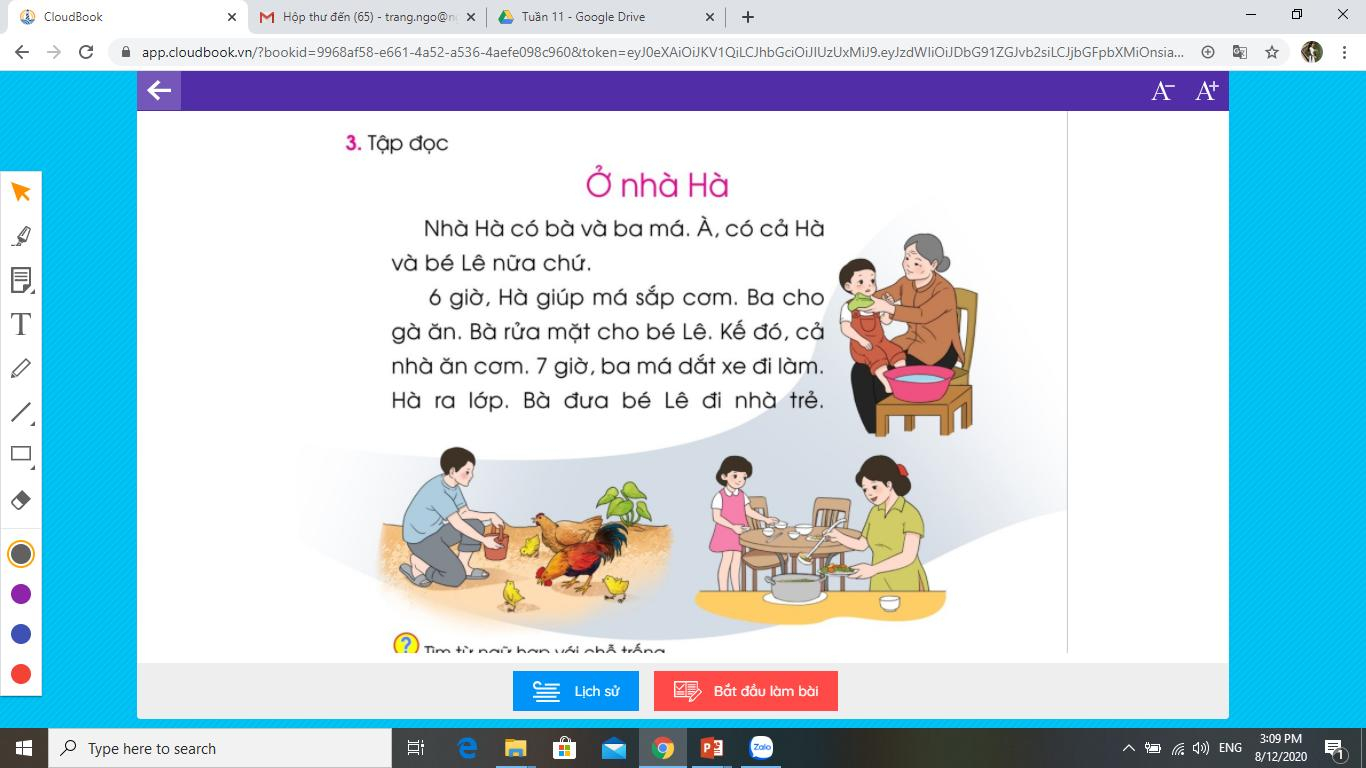 1
2
4
3
5
6
7
9
8
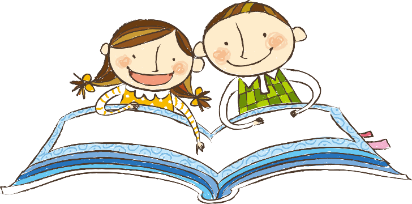 Tập đọc
Ở nhà Hà
	Nhà Hà có bà và ba má. À, có cả Hà và bé Lê nữa chứ.
	6 giờ, Hà giúp má sắp cơm. Ba cho gà ăn. Bà rửa mặt cho bé Lê. Kế đó, cả nhà ăn cơm. 7 giờ, ba má dắt xe đi làm. Hà ra lớp. Bà đưa bé Lê đi nhà trẻ.
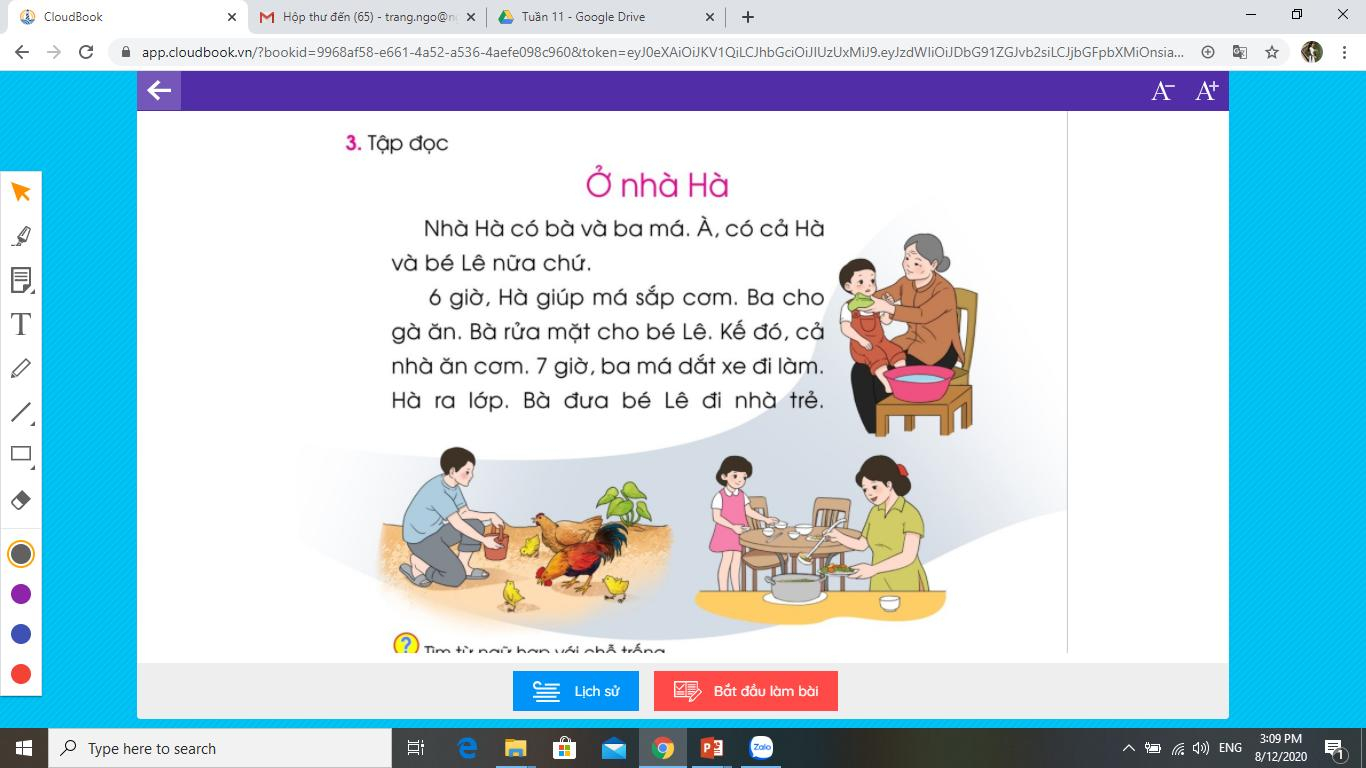 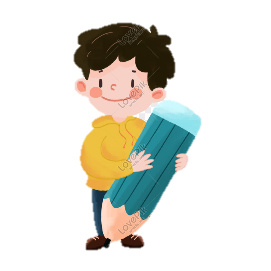 Điền
sắp cơm
dắt xe
Bà
đưa
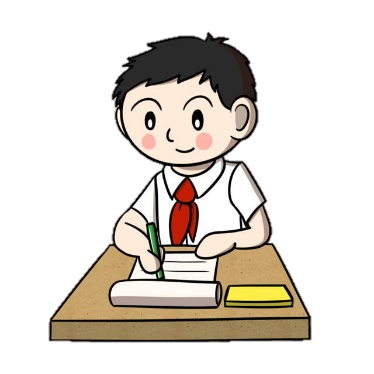 Tập viết
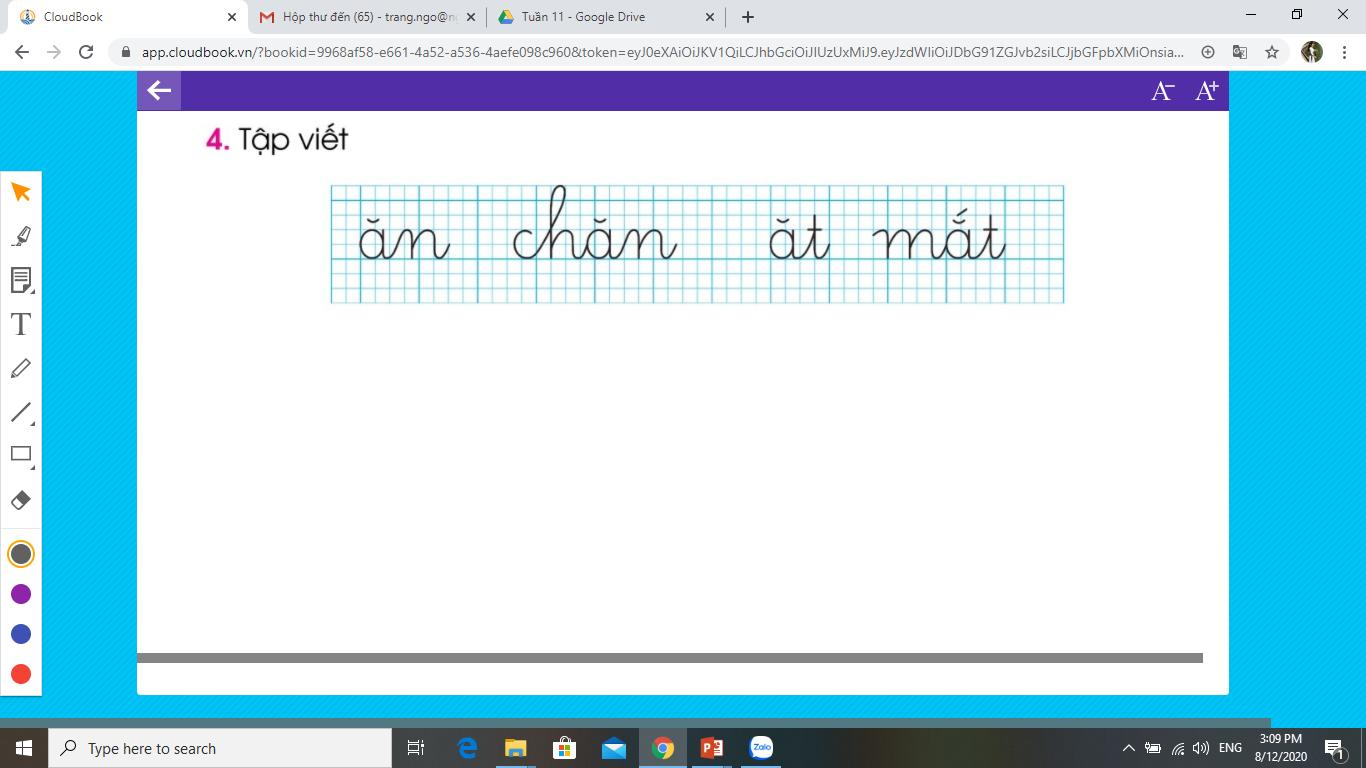